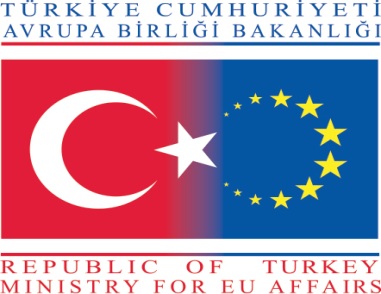 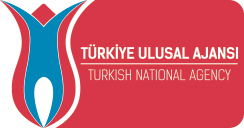 HEALTHYLAND OLYMPICS
TURKISH SPORTS
NALAN UYSAL
TURKEY
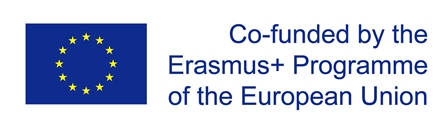 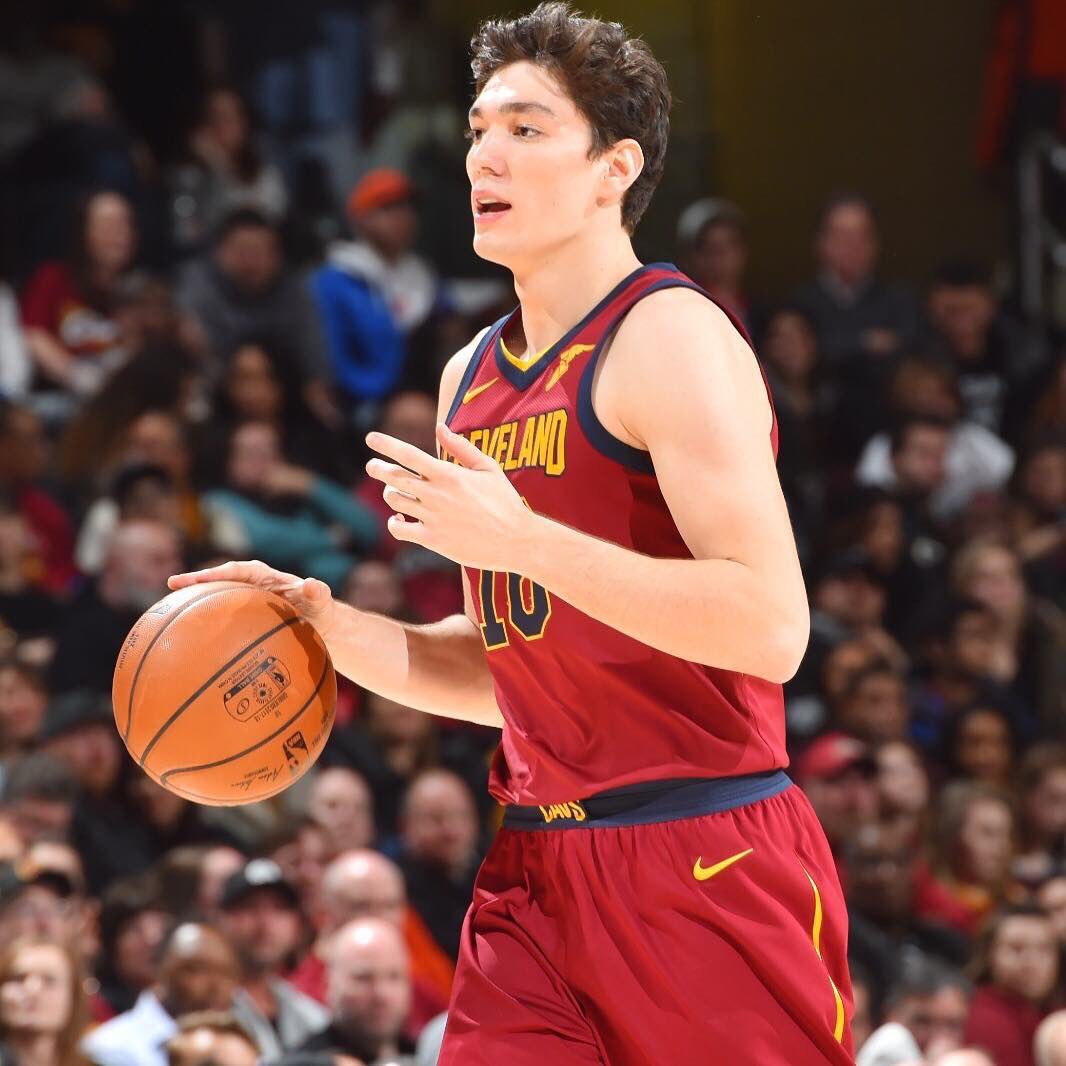 CEDİ OSMAN
BASKETBALL
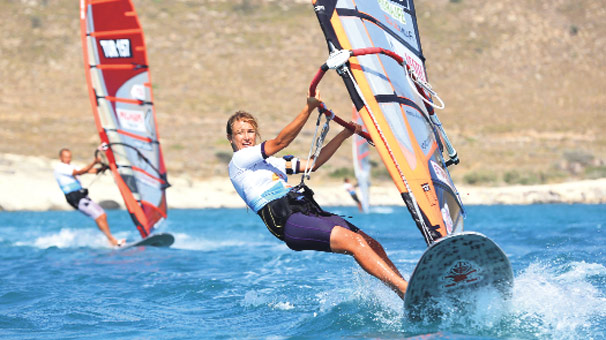 ÇAĞLA KUBAT
SURFING
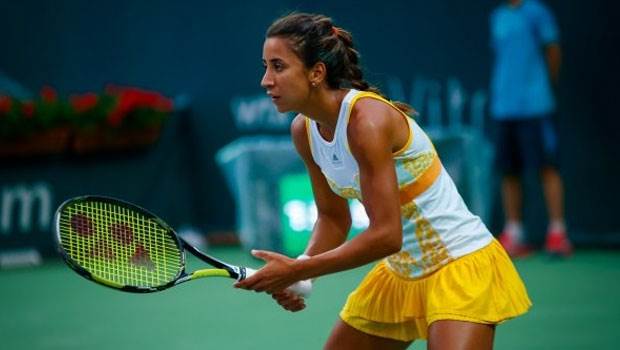 ÇAĞLA BÜYÜKAKÇAY
TENNIS
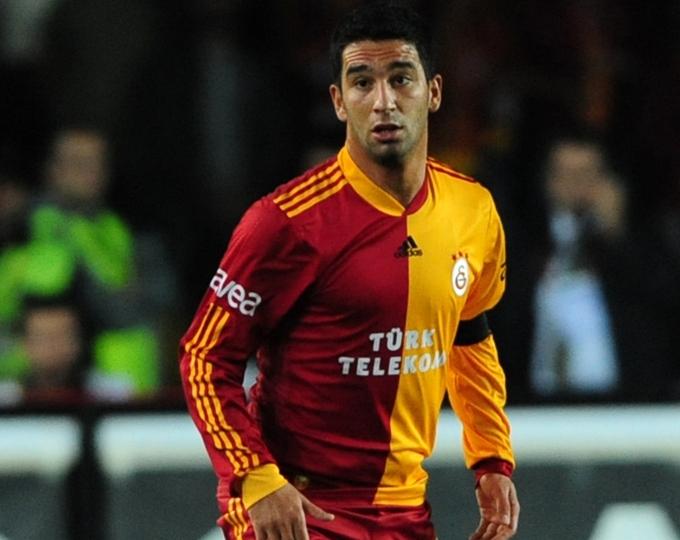 ARDA TURAN
FOOTBALL
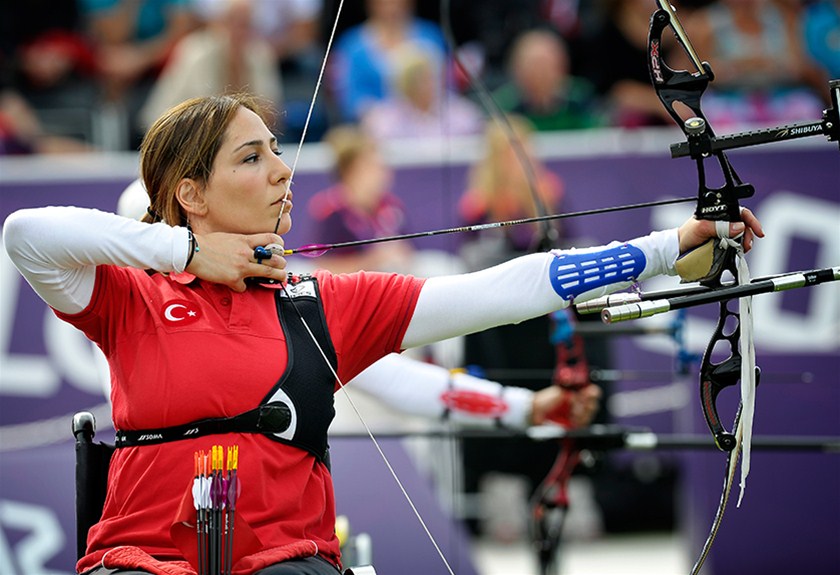 GİZEM GİRİŞMEN
ARCHERY
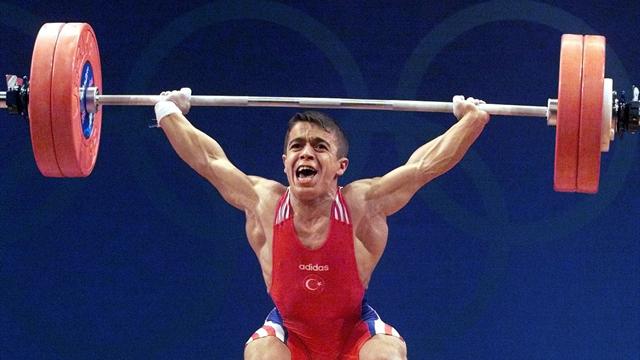 HALİL MUTLU
BARBELL
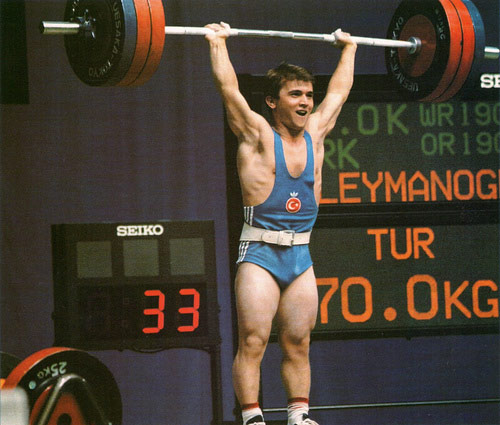 NAİM SÜLEYMANOĞLU
BARBELL
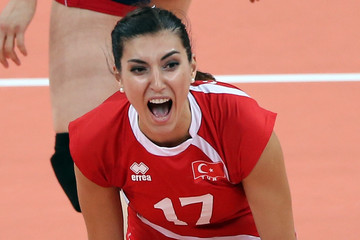 NESLİHAN DARNEL
VOLLEYBALL
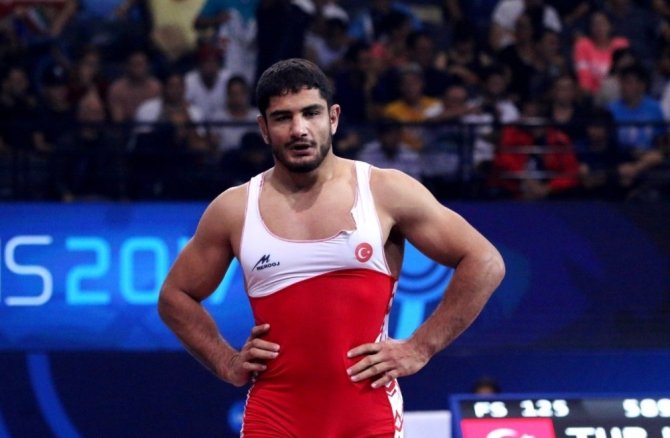 HALİL MUTLU
WRESTLING
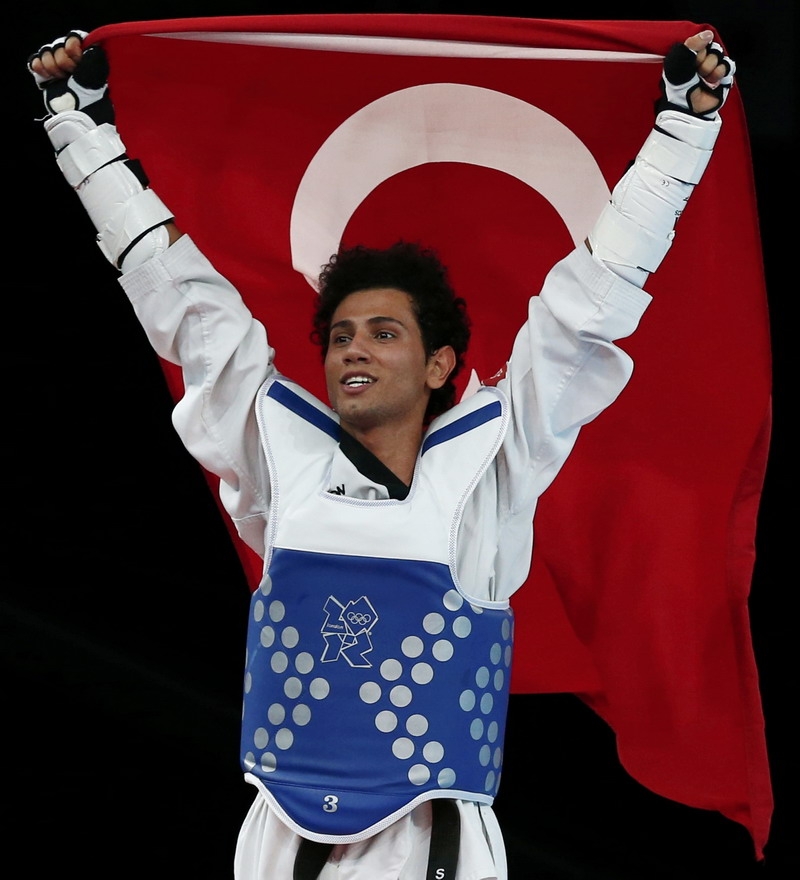 SERVET TAZEGÜL
TAE-KWON-DO
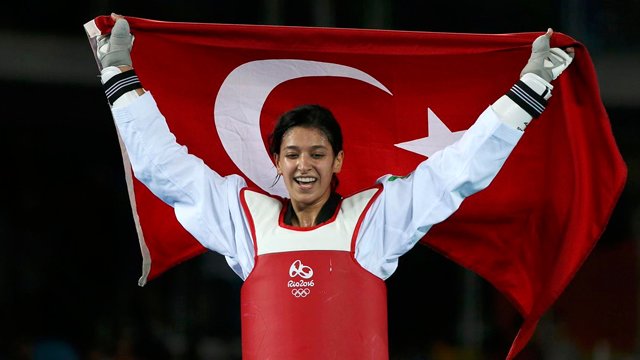 NUR TATAR
TAE-KWON-DO
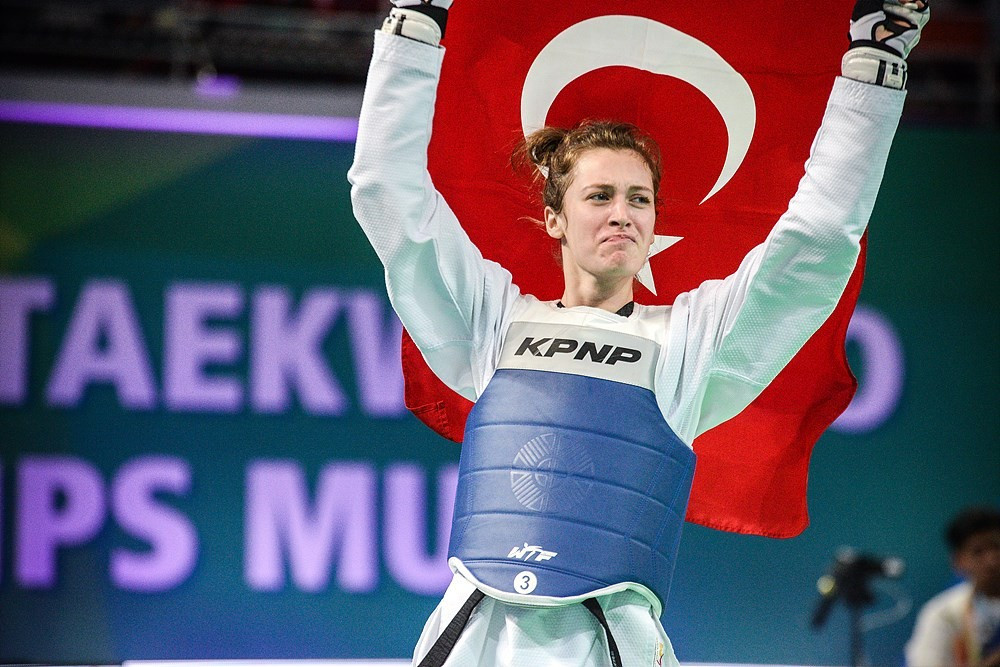 ZELİHA AGRIŞ
TAE-KWON-DO
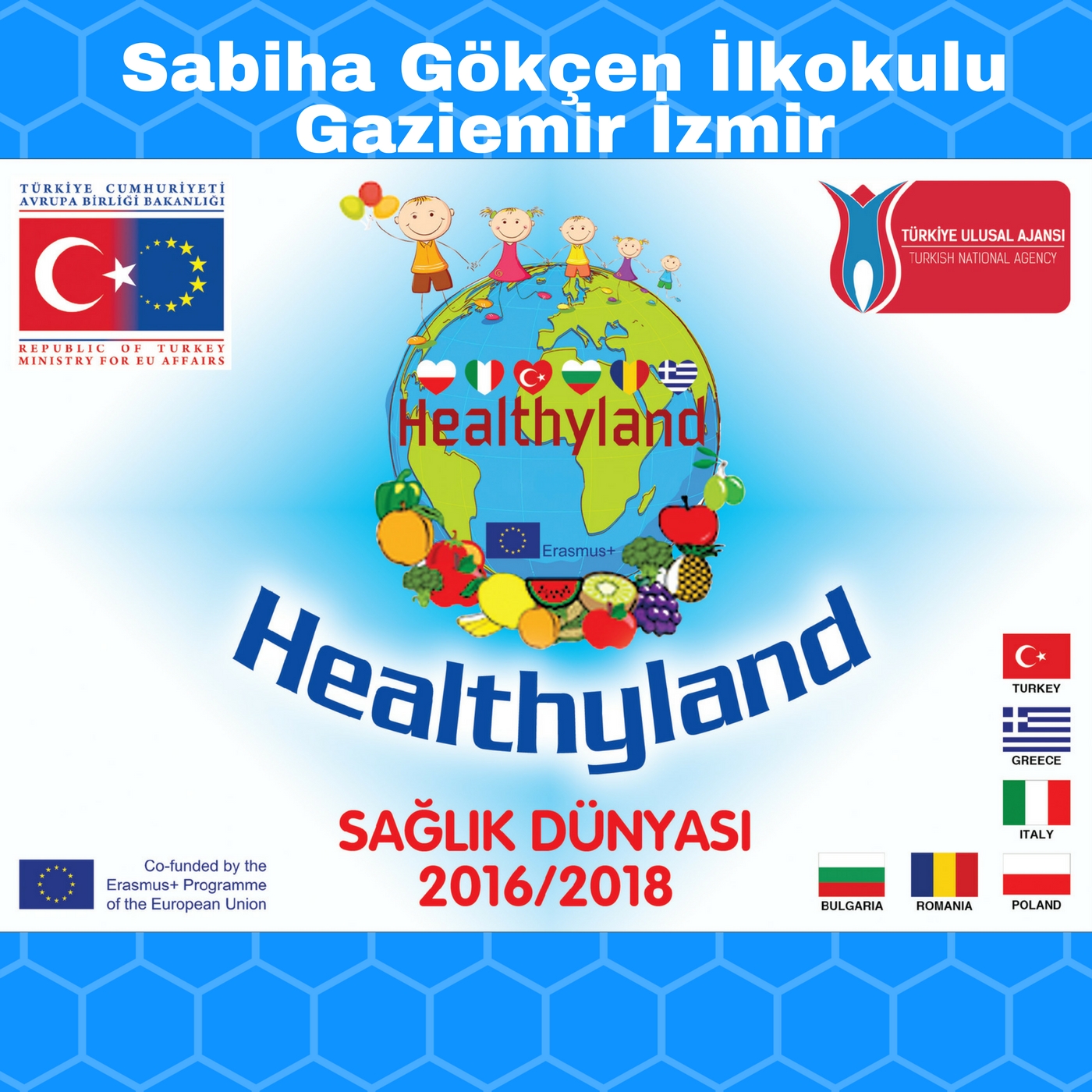